ALGEBRAIC  AND GEOMETRIC MULTIPLICITIES
M.Sc. III Semester 
Dr Sangita Srivastava.,
Department of Mathematics, 
H.C.P.G.College,  Varanasi
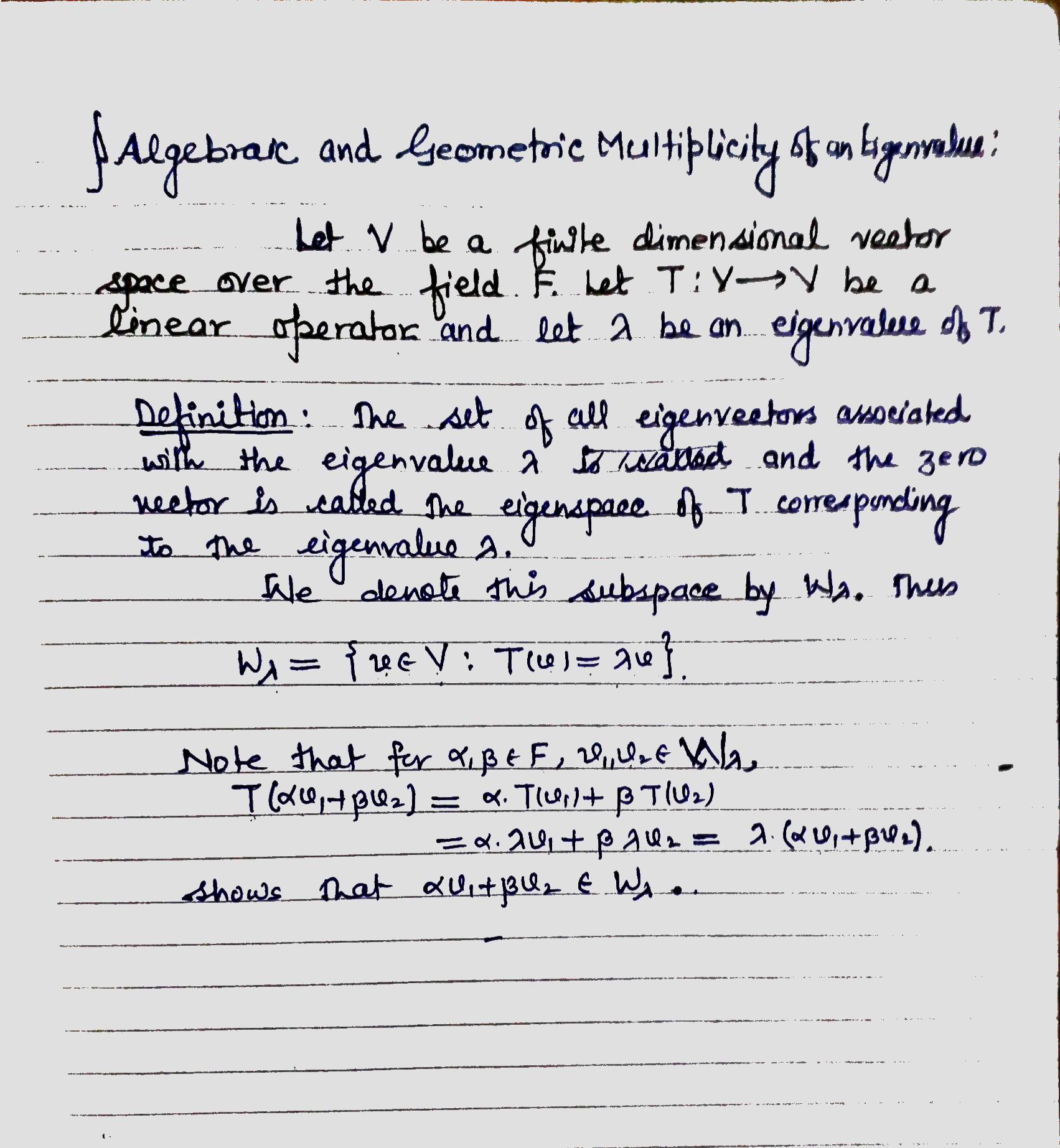 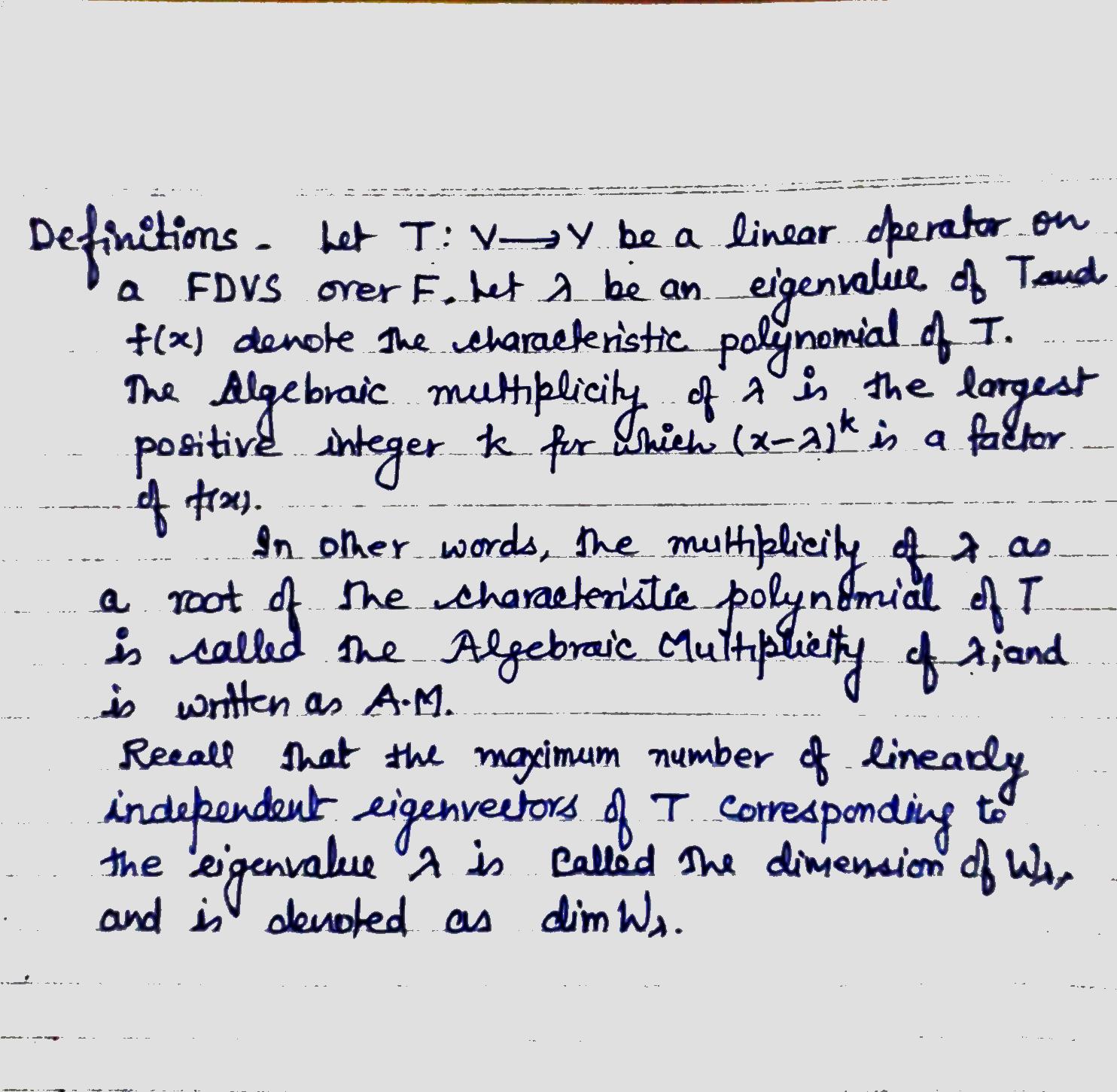 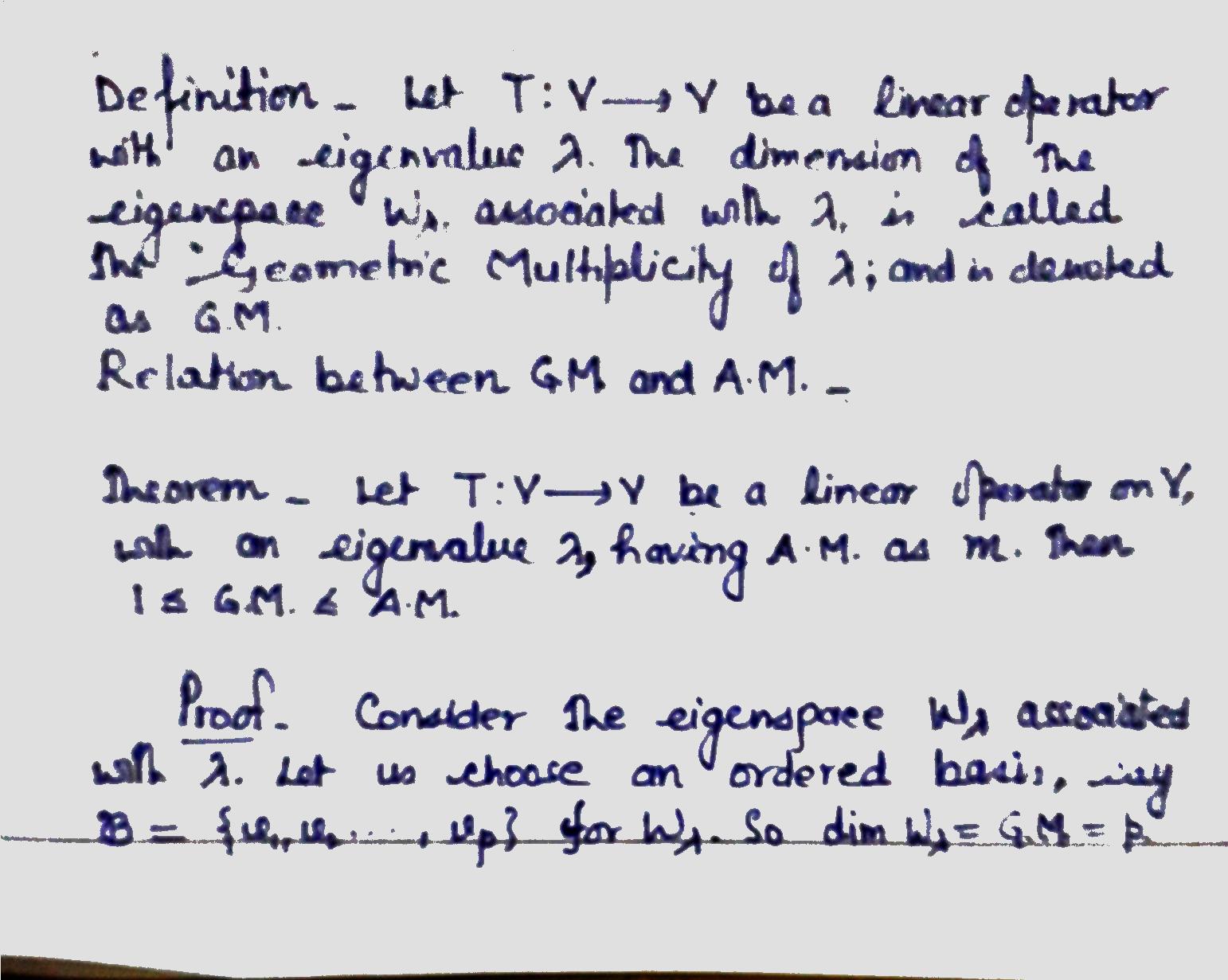 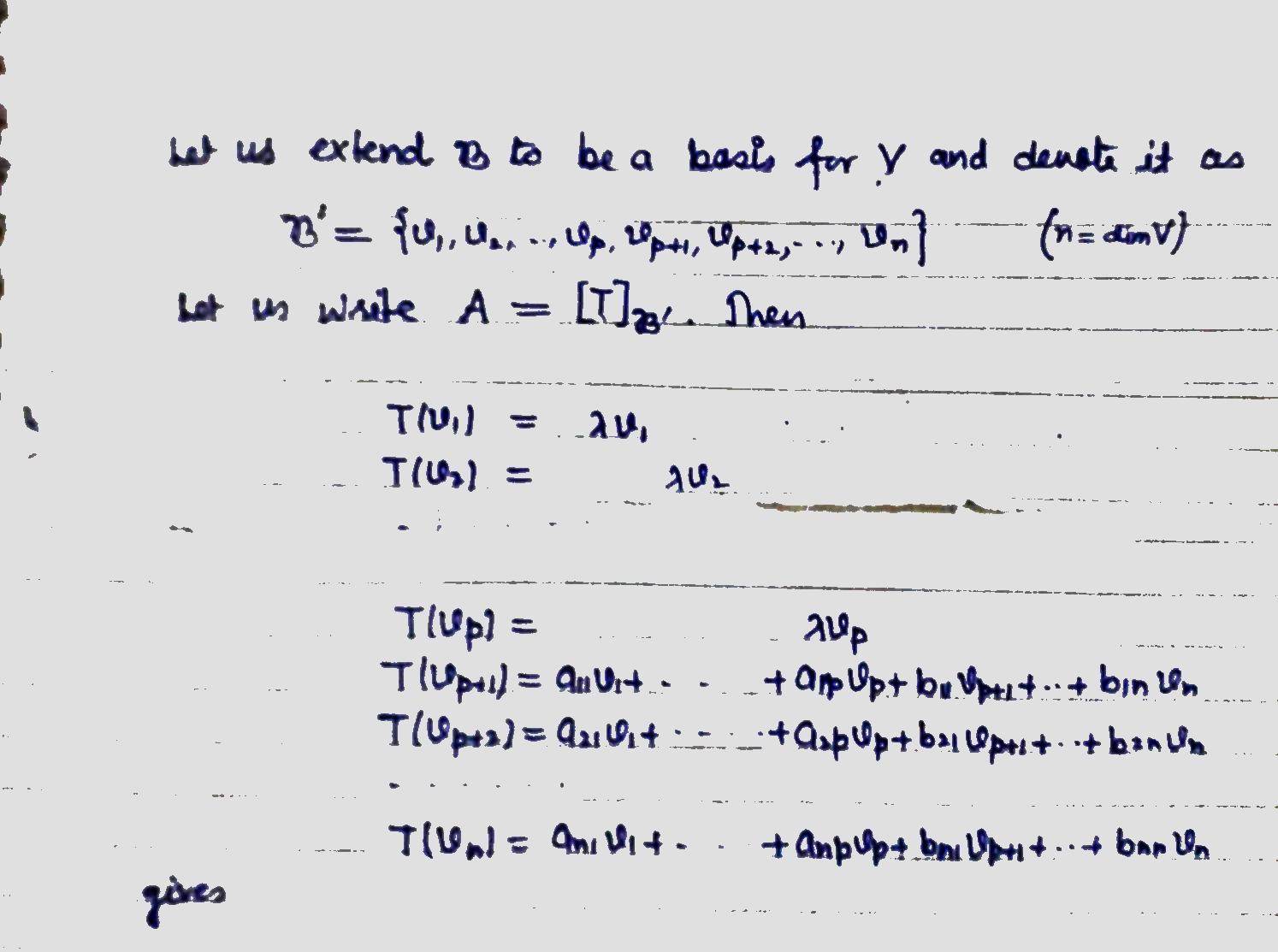 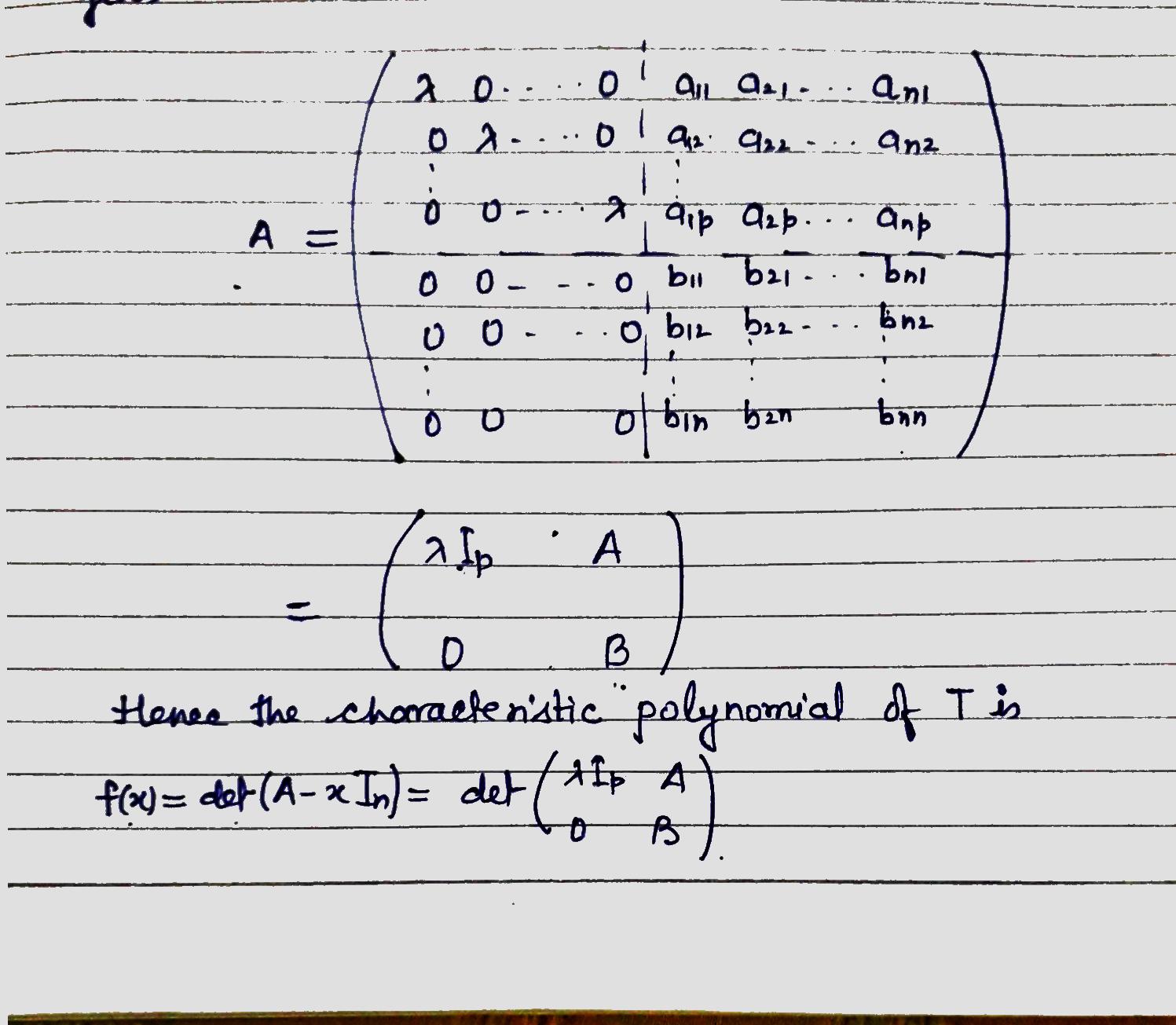 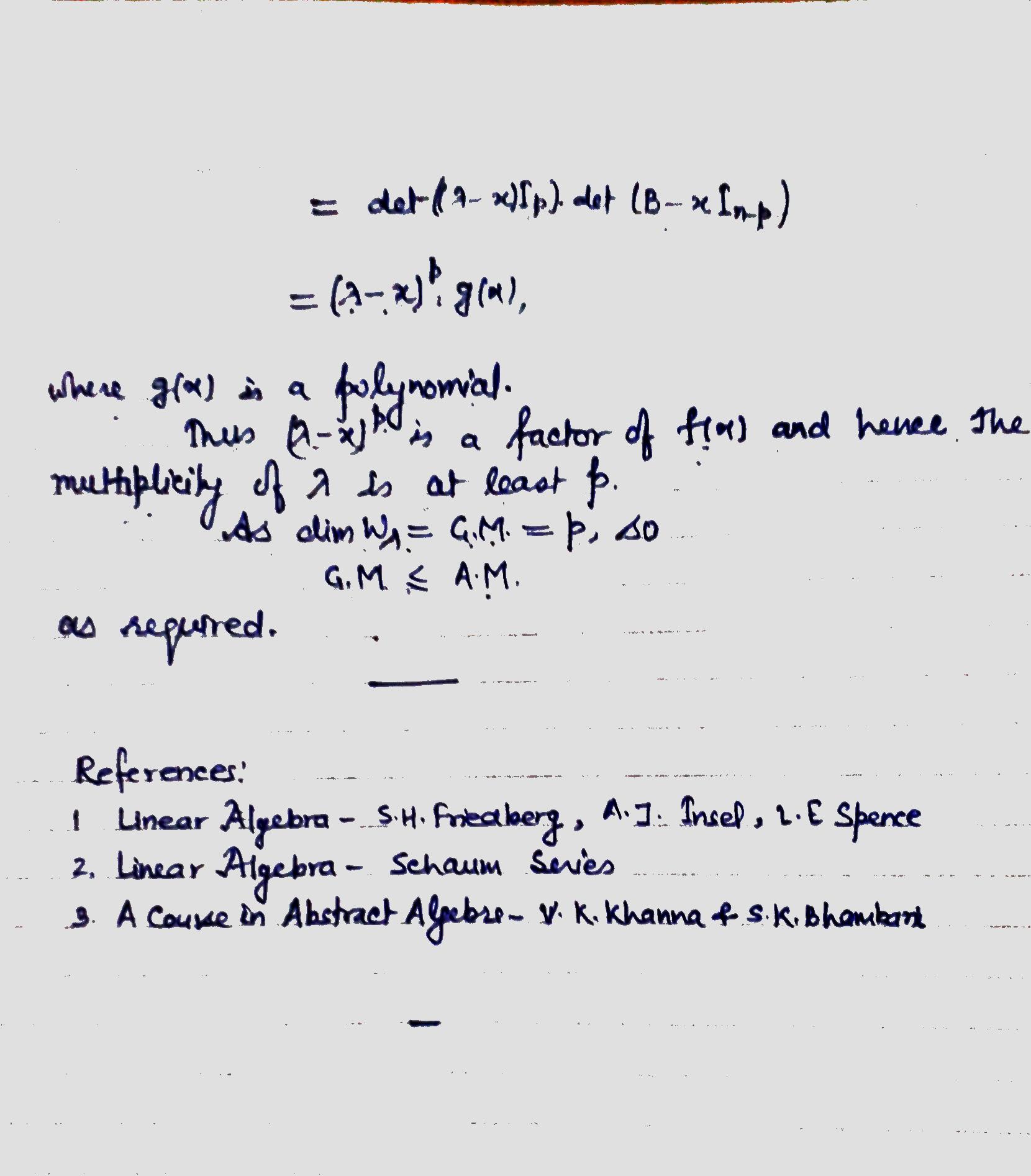